PHÒNG GIÁO DỤC VÀ ĐÀO TẠO QUẬN LONG BIÊN
TRƯỜNG TIỂU HỌC ÁI MỘ B
MÔN: TIẾNG VIỆT
Lớp 2
Bài: Ôn tập giữa học kì 1 (tiết 8)
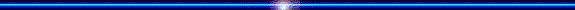 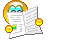 1. Ôn luyện tập đọc và học thuộc lòng.
2. Trò chơi ô chữ:
TRÒ CHƠI Ô CHỮ
1
2
3
4
5
6
7
8
9
10